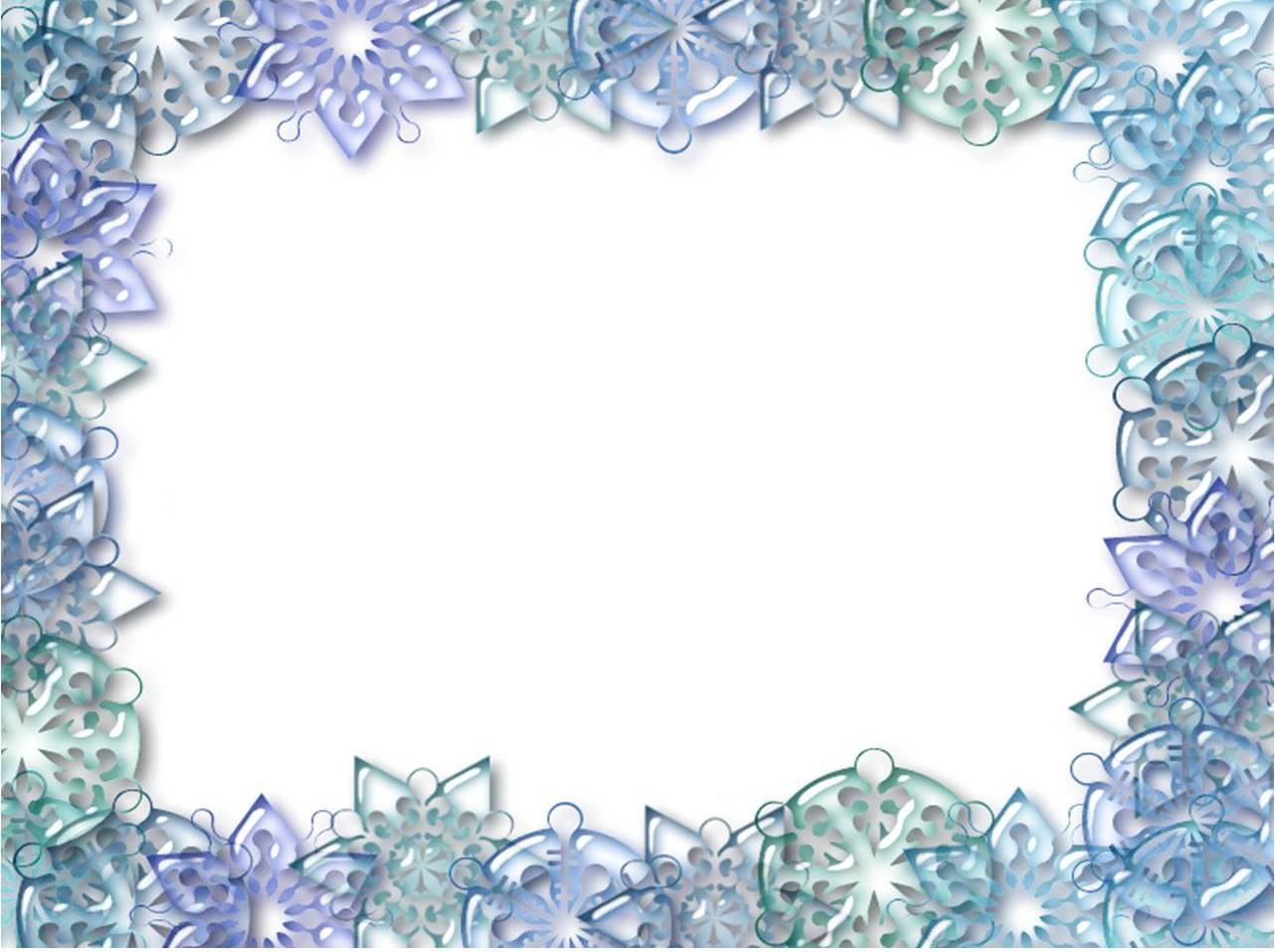 «Новогоднее преображение» (социально-значимый проект)
Выполнили: учащиеся 5б класса, их родители,  
Андреева О.М.(классный руководитель)

МКОУ СОШ № 2 п. Жигалово
Цель: Оформить выбранный участок школы для создания праздничной обстановки.
Задачи:
1. Разработать эскиз будущего оформления;
2. Подобрать и приготовить материалы, инструменты и приспособления для работы;
3. Привлечь родителей, как активных участников в жизни класса для достижения цели;
4. Изготовить атрибуты для оформления зоны;
5. Оформить зону к Новому году.
23.12.2021
2
Разработка эскиза. Изготовление ёлочек.
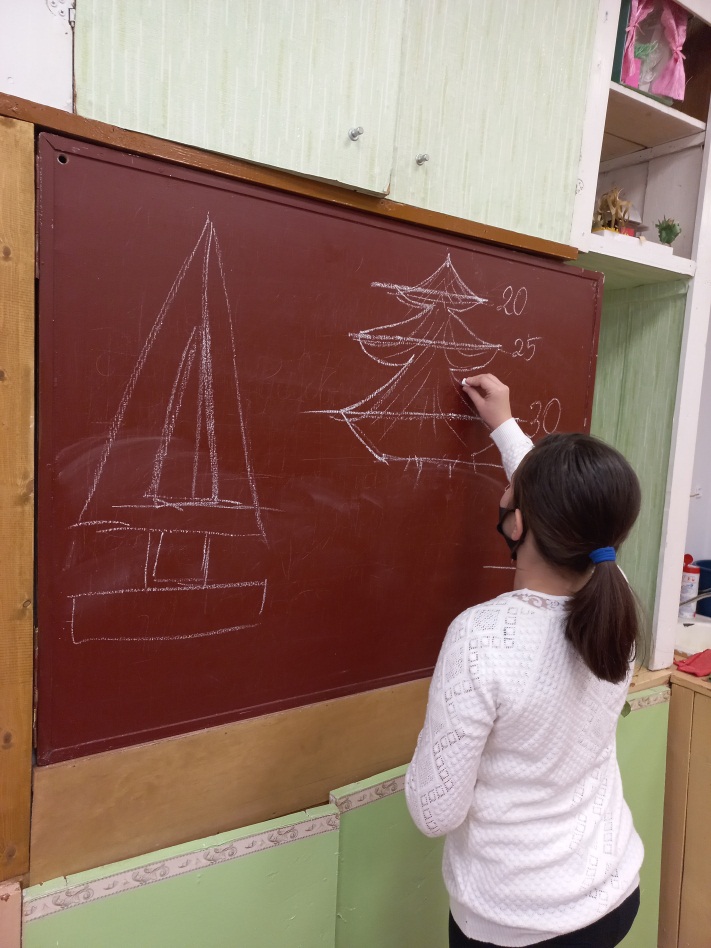 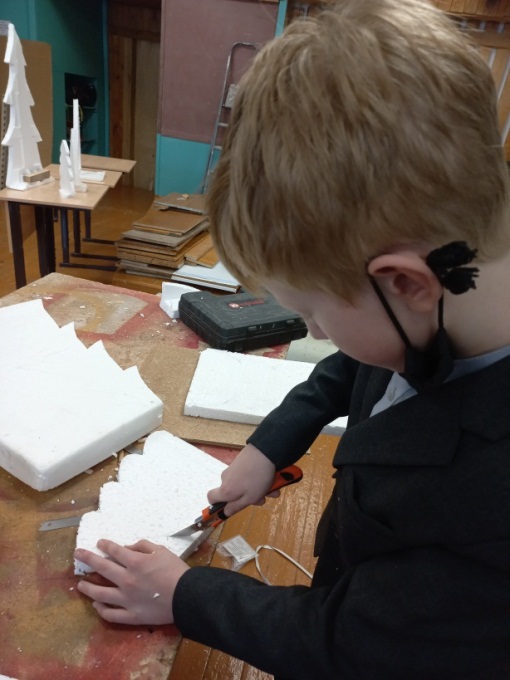 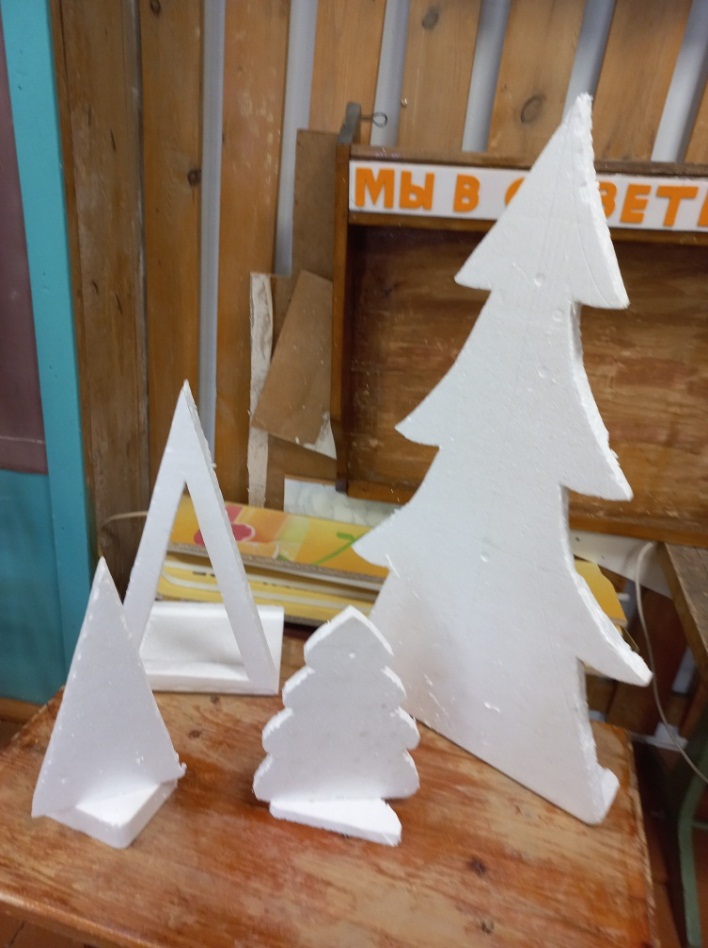 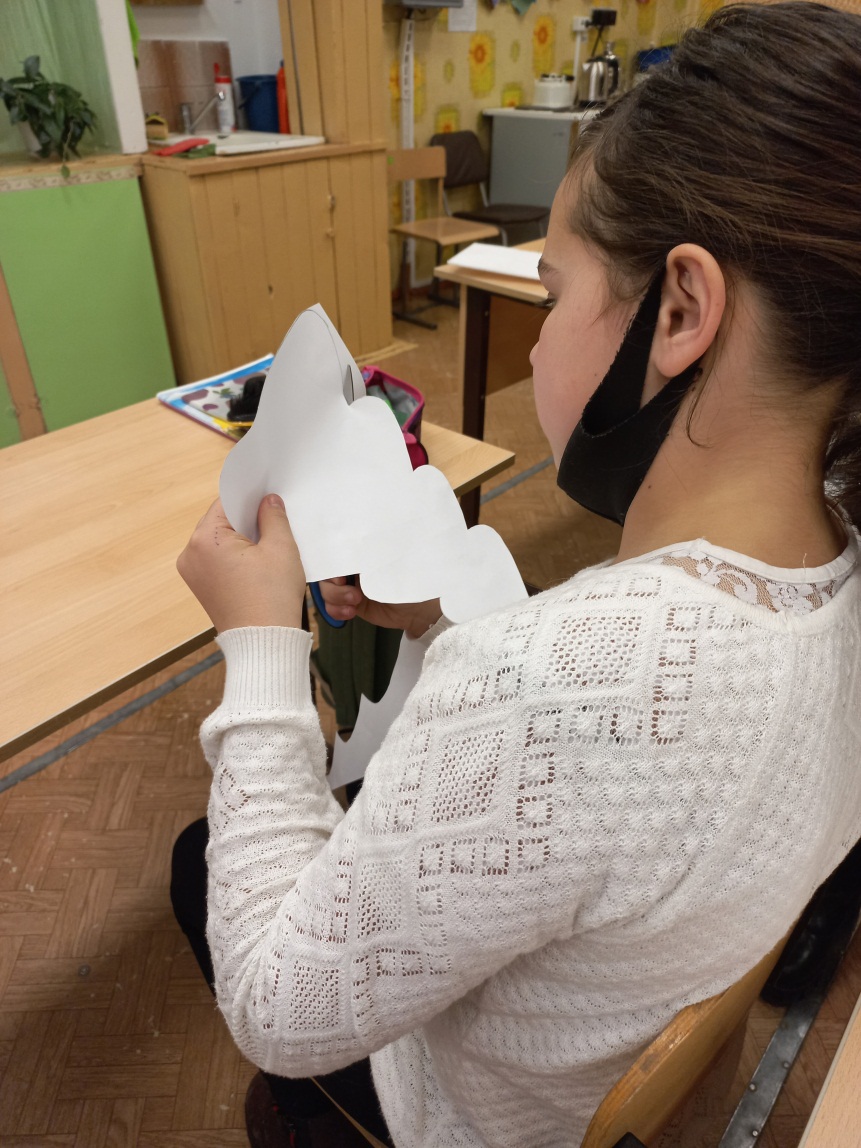 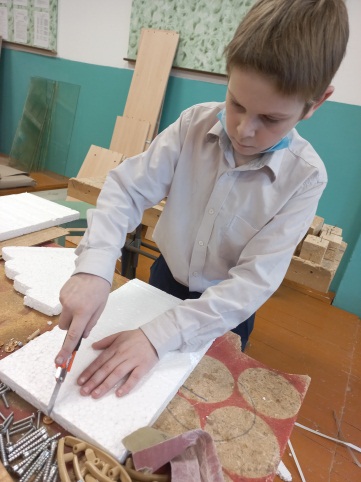 23.12.2021
3
Изготовление снежинок из бумаги
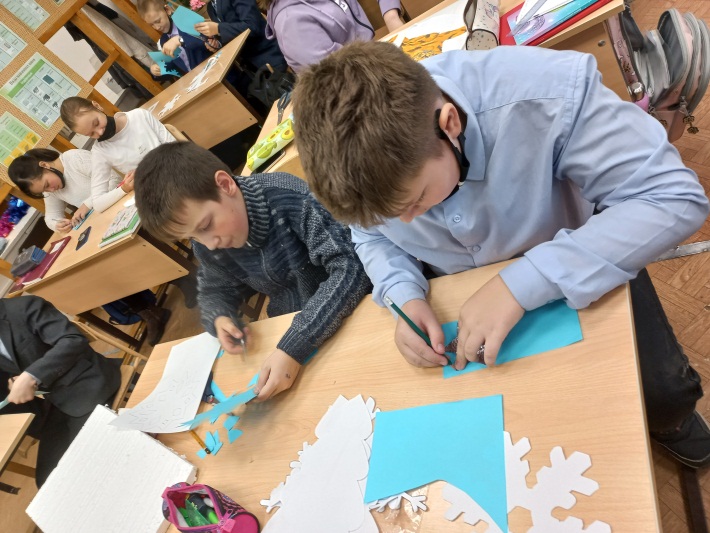 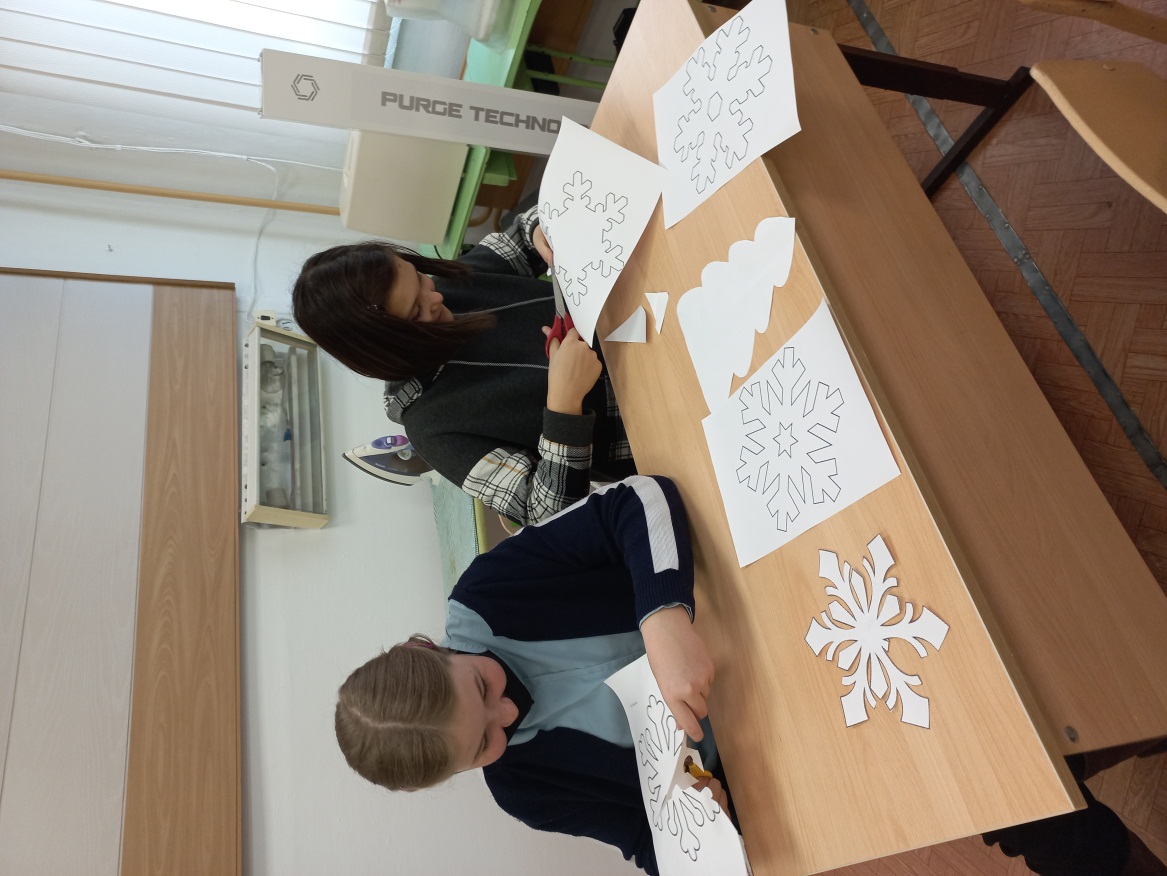 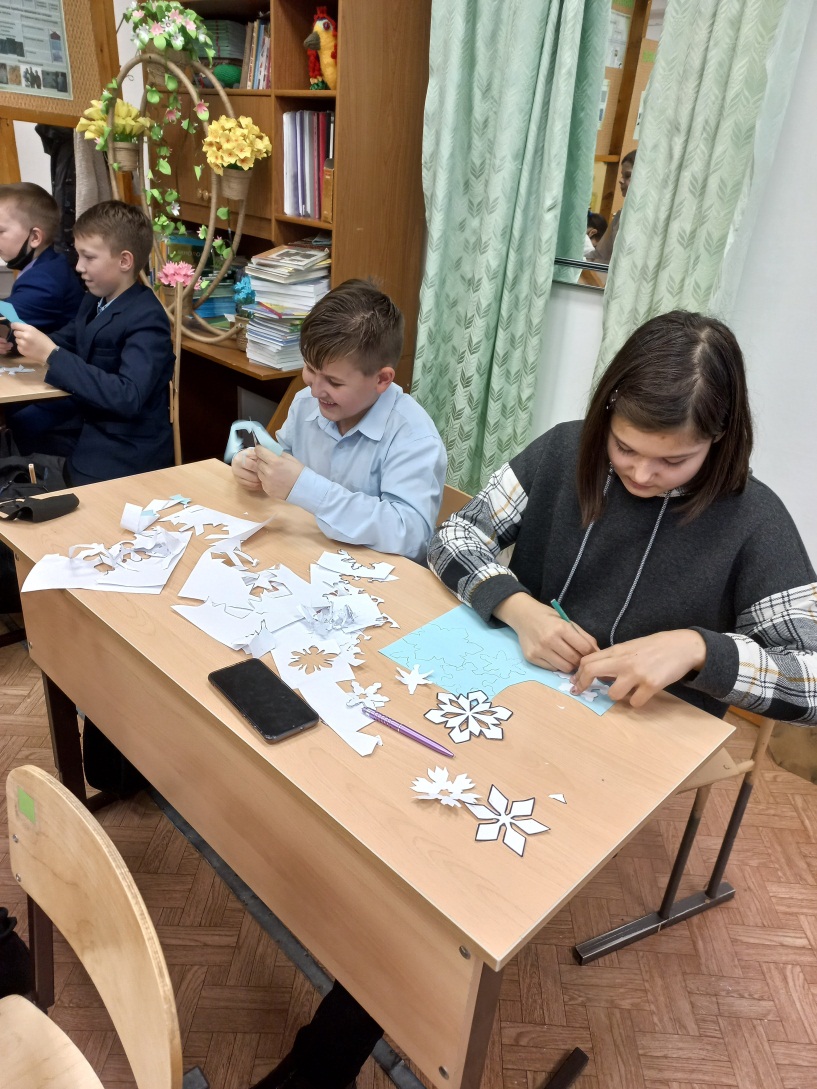 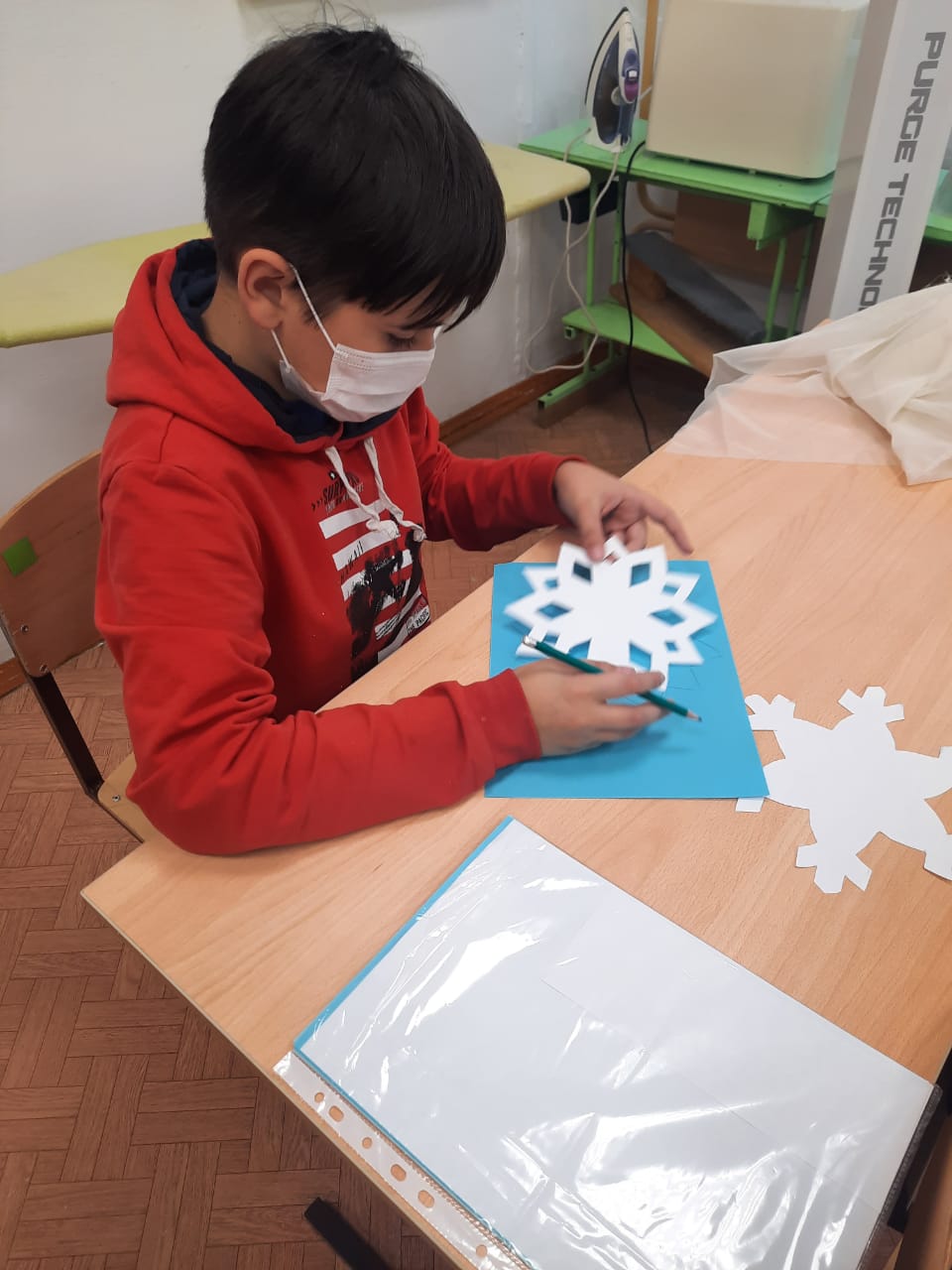 23.12.2021
4
Изготовление поздравительной 3-Д открытки
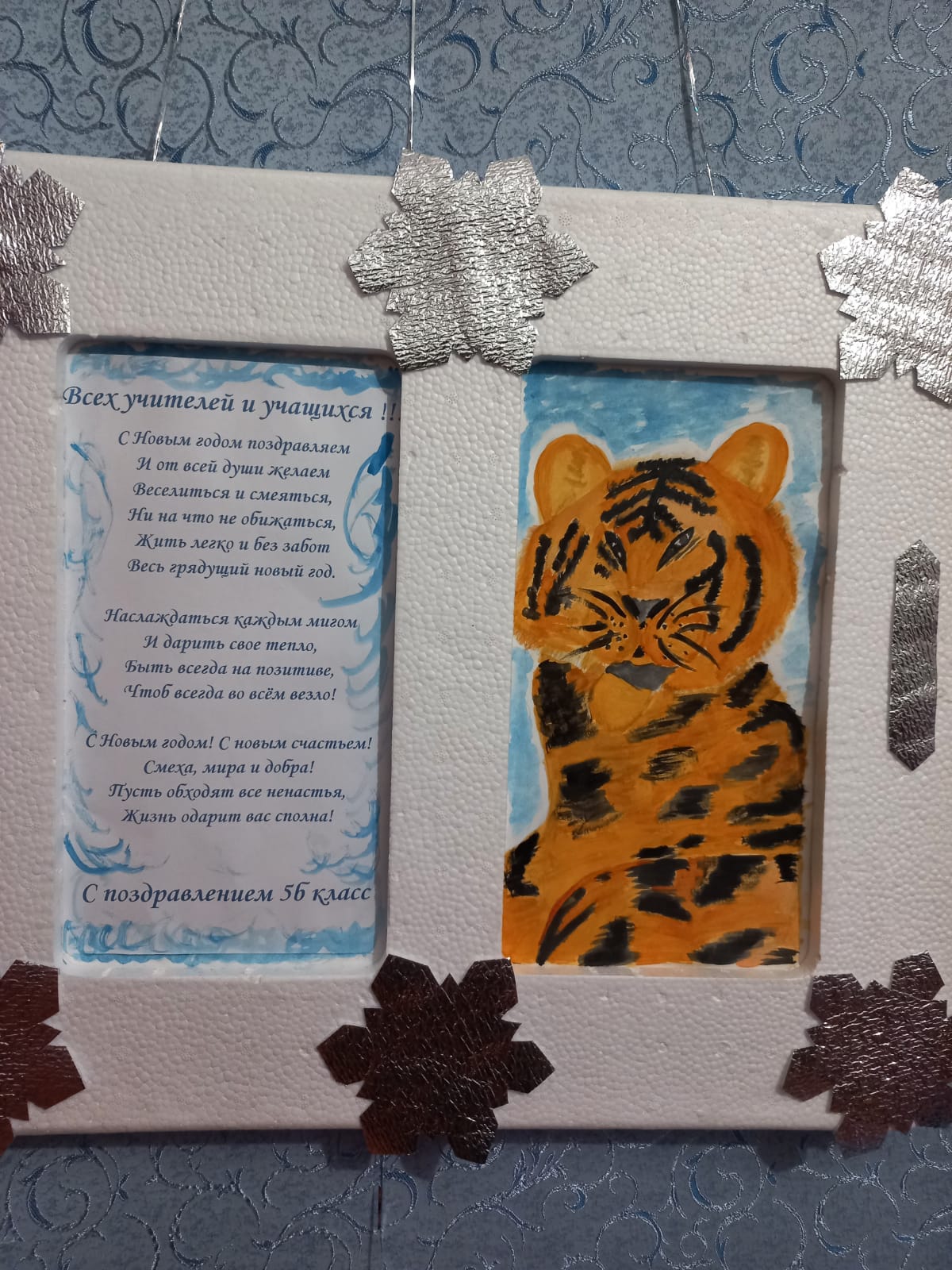 23.12.2021
5
Помощь родных и близких в оформлении школы
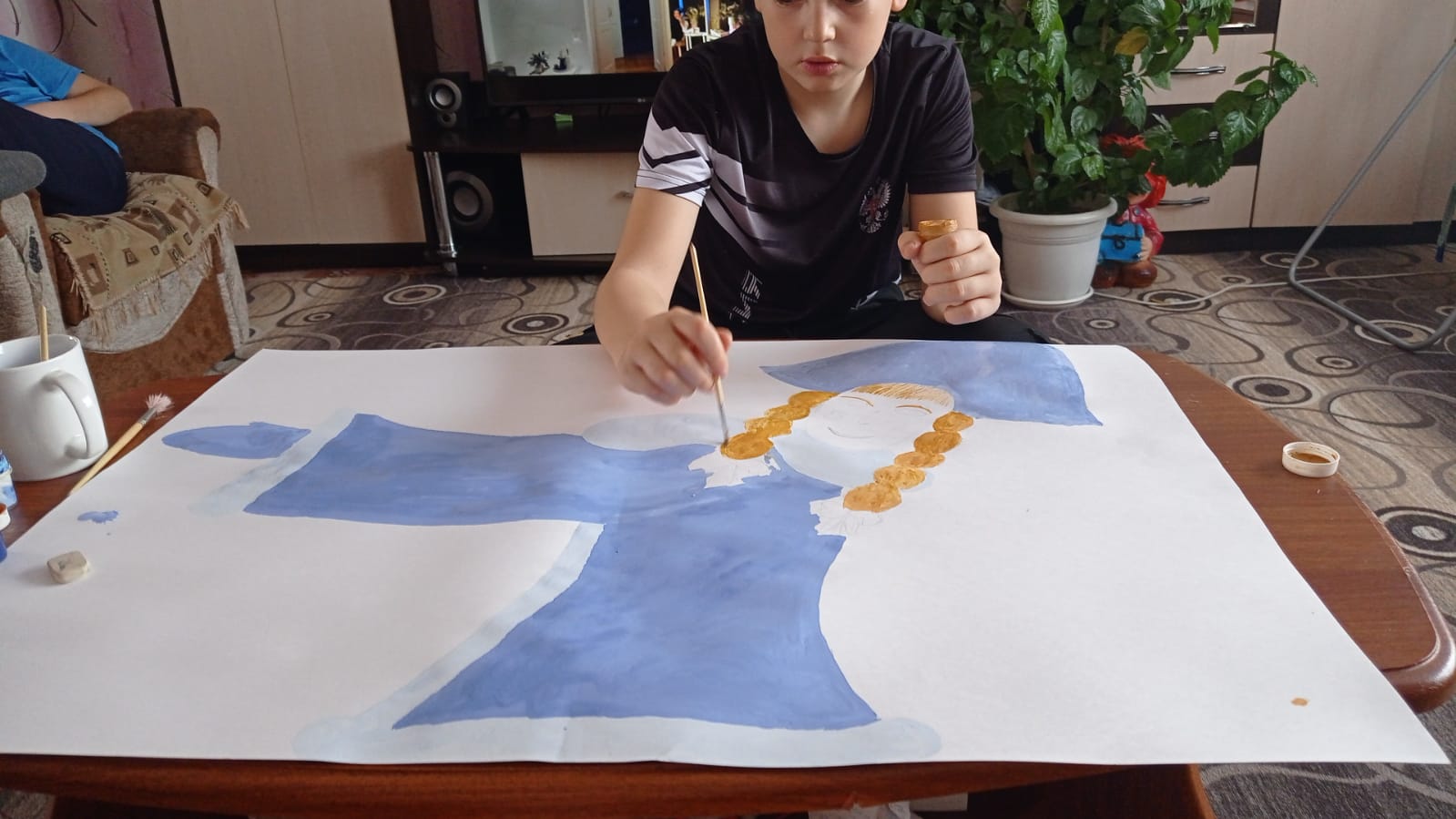 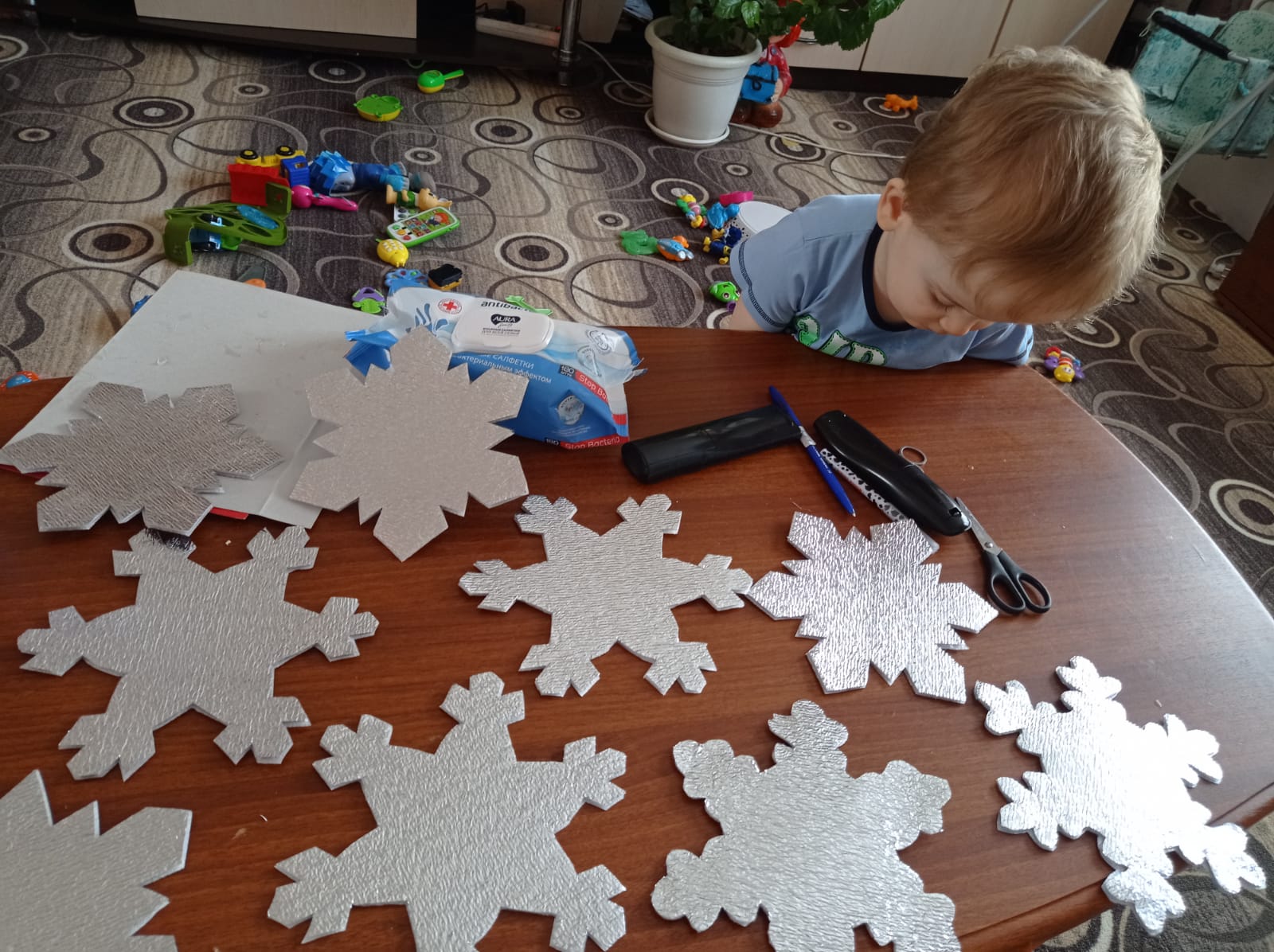 23.12.2021
6
Помощь родных и близких в оформлении школы
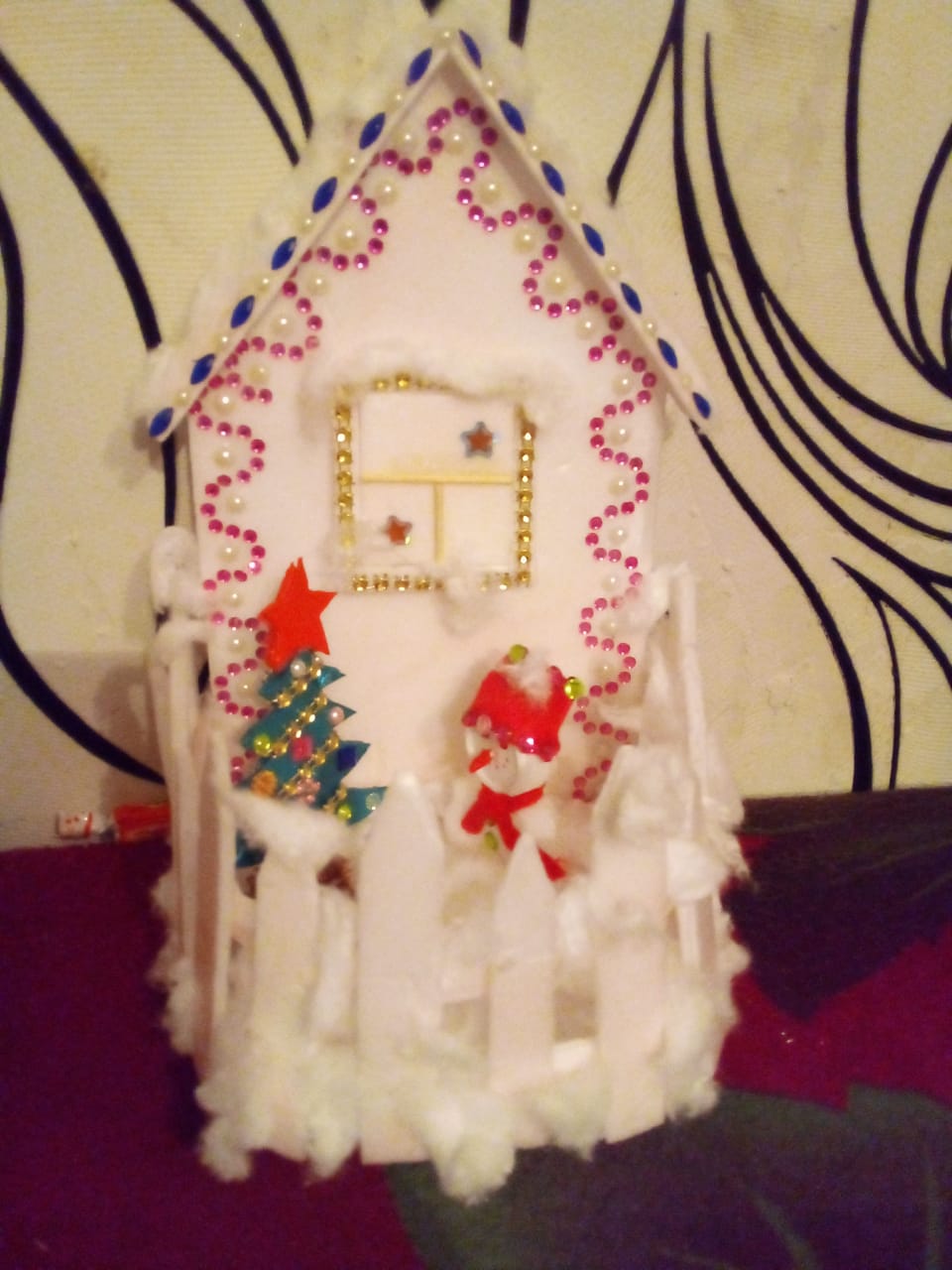 23.12.2021
7
Помощь родных и близких в оформлении школы (Вырезание снежинок и символа года из пенопласта)
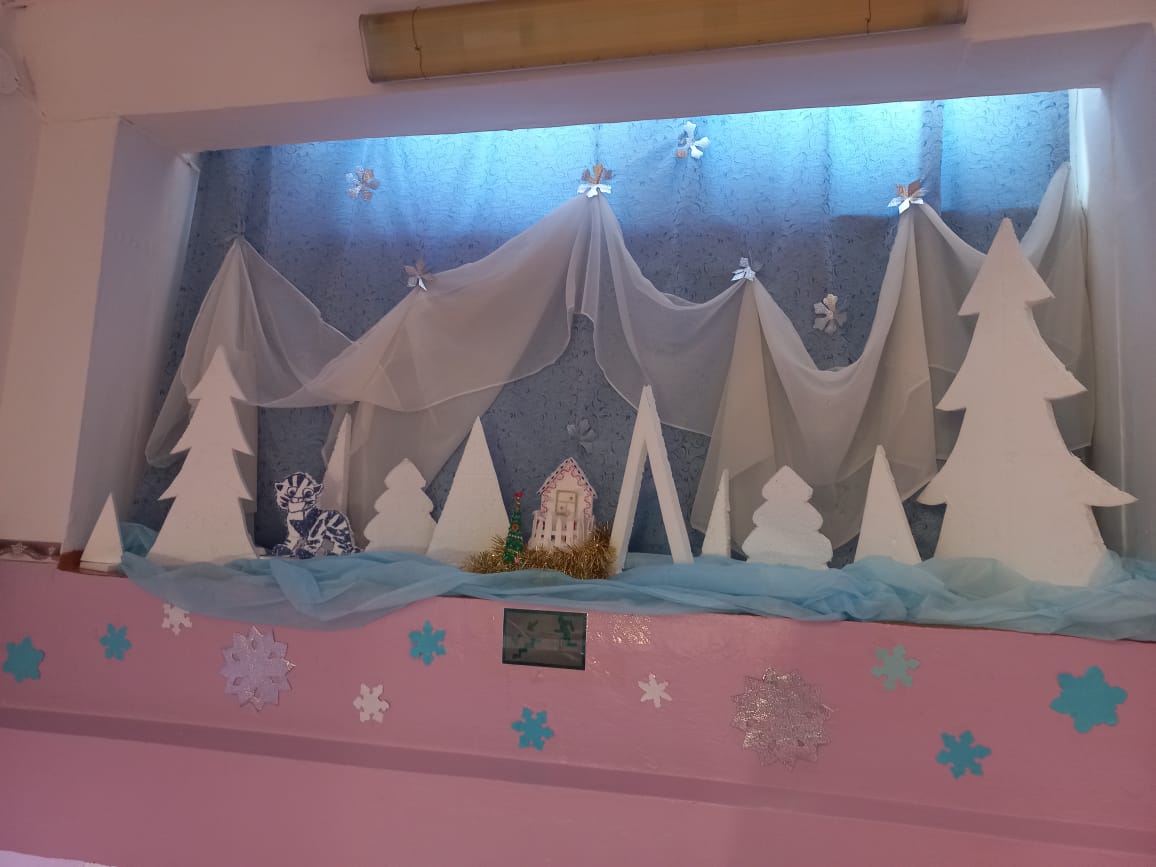 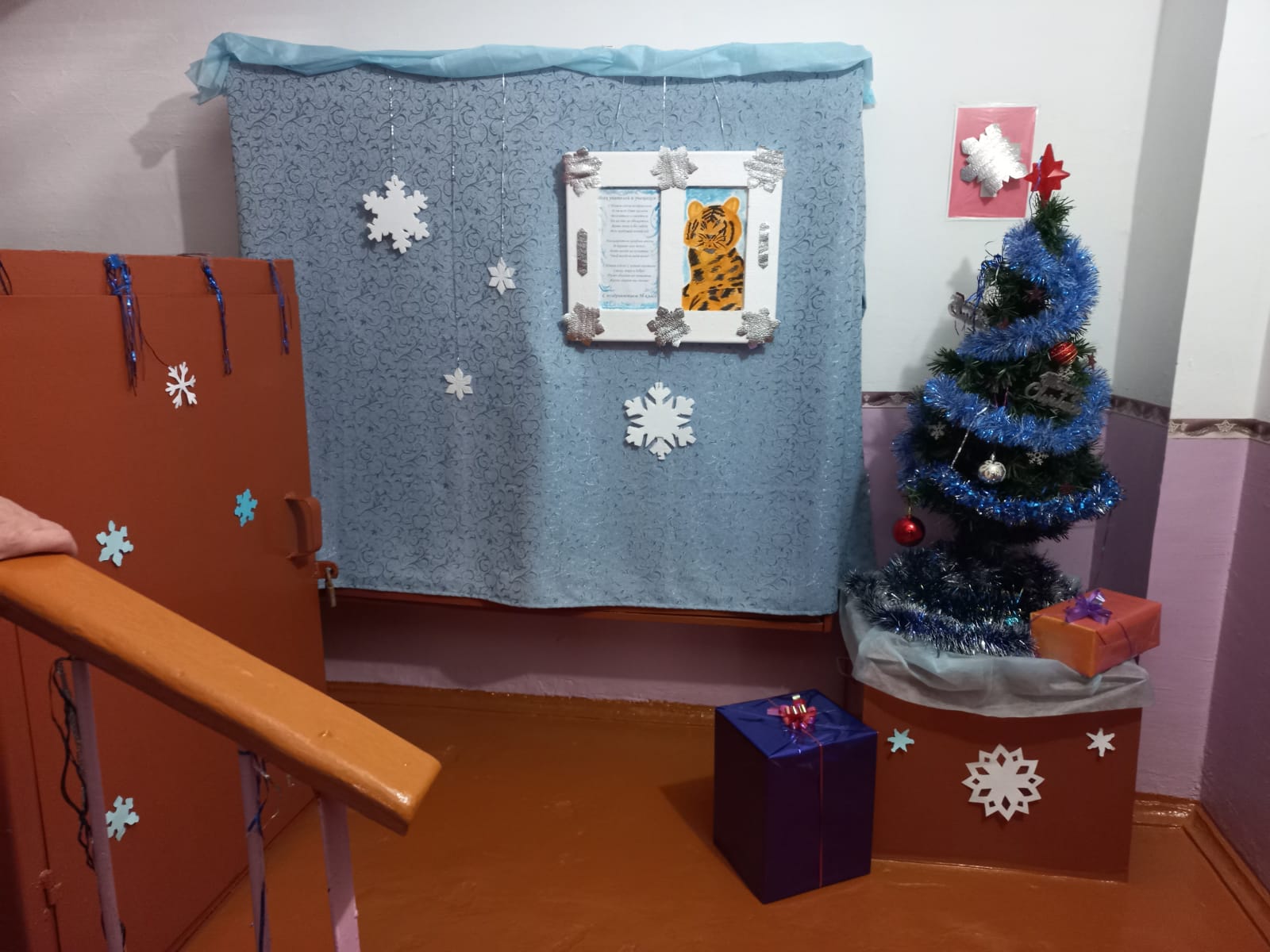 23.12.2021
8
Оформление участка детьми
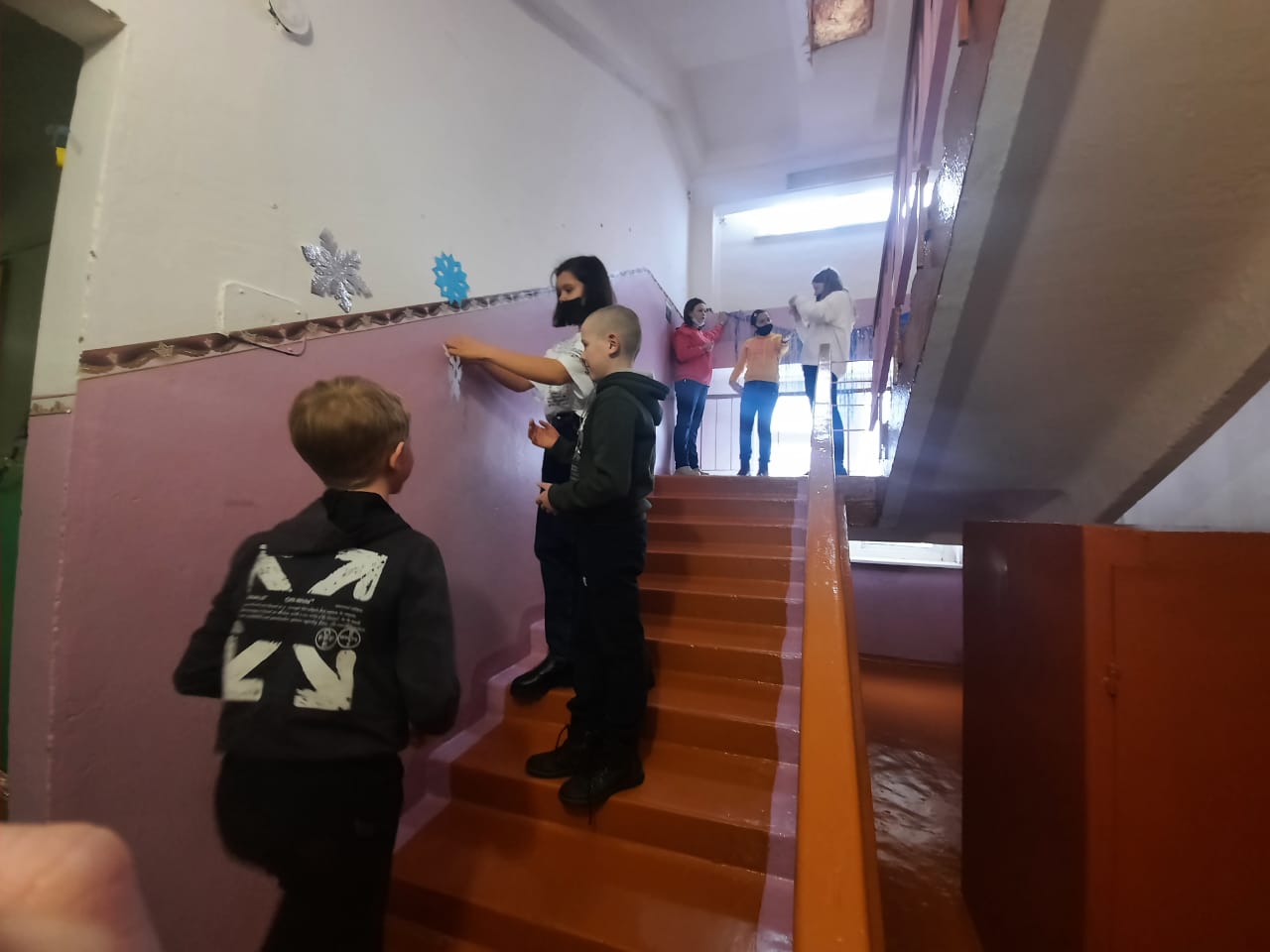 23.12.2021
9
Оформление участка( помощь родителей)
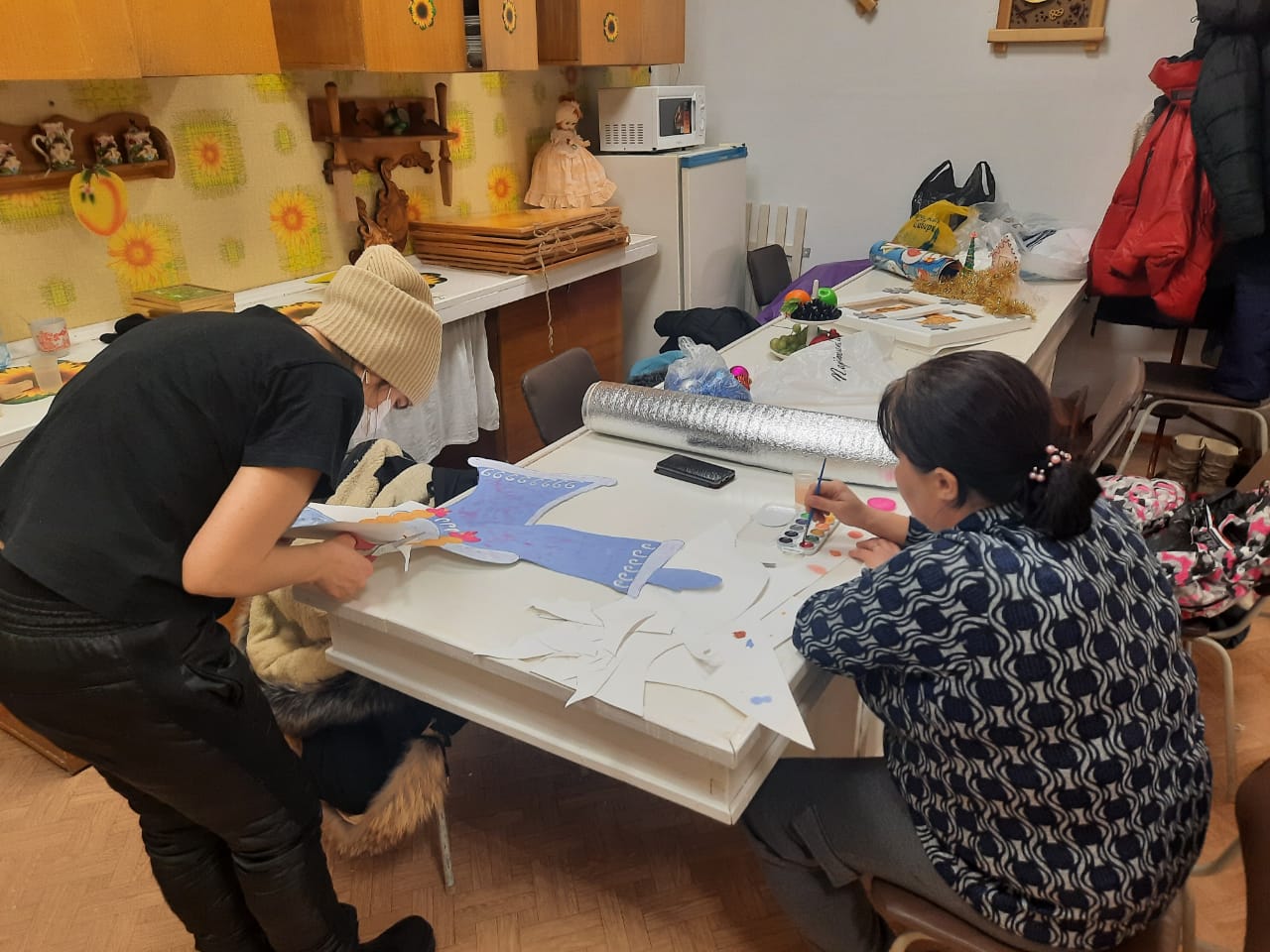 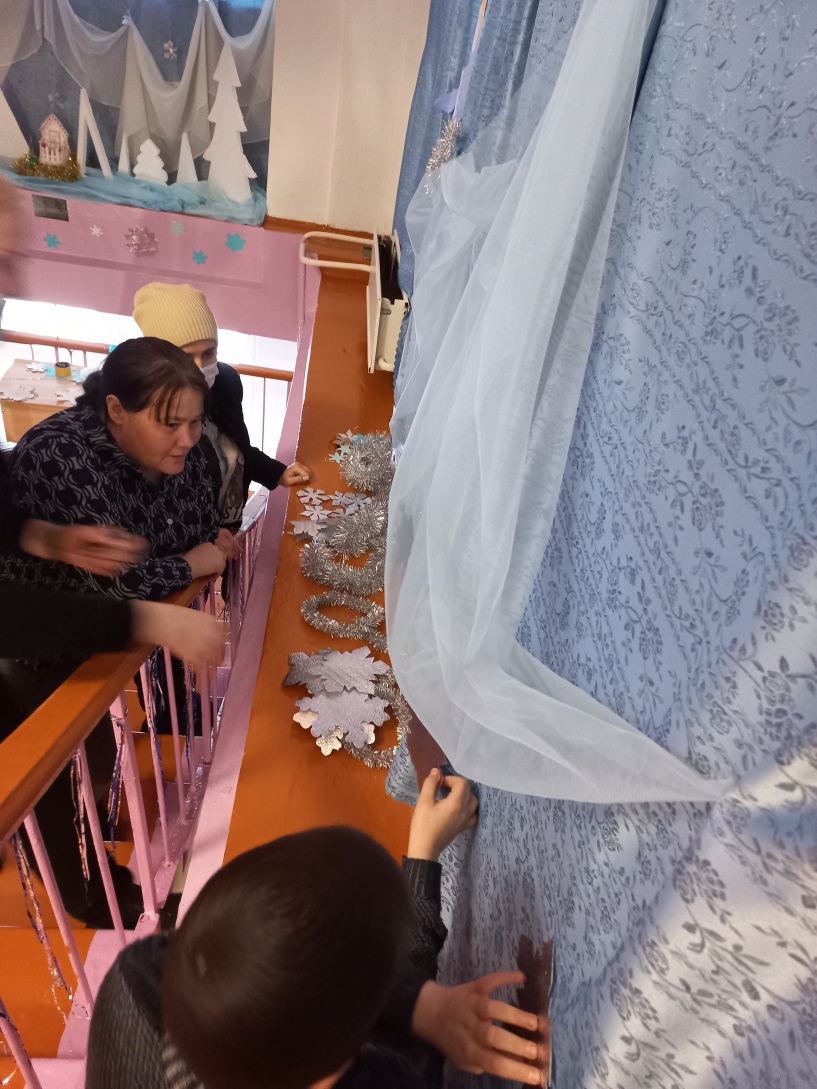 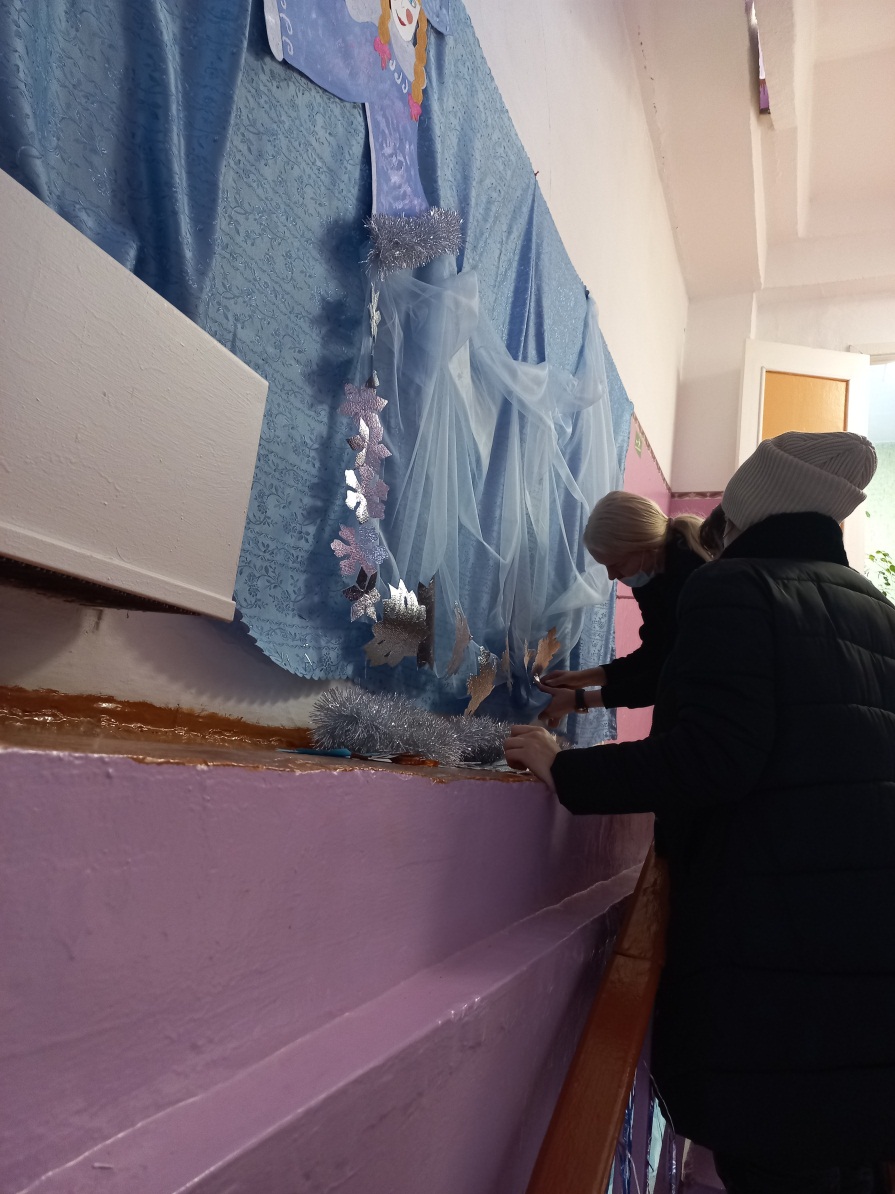 23.12.2021
10
Оформление участка( помощь родителей)
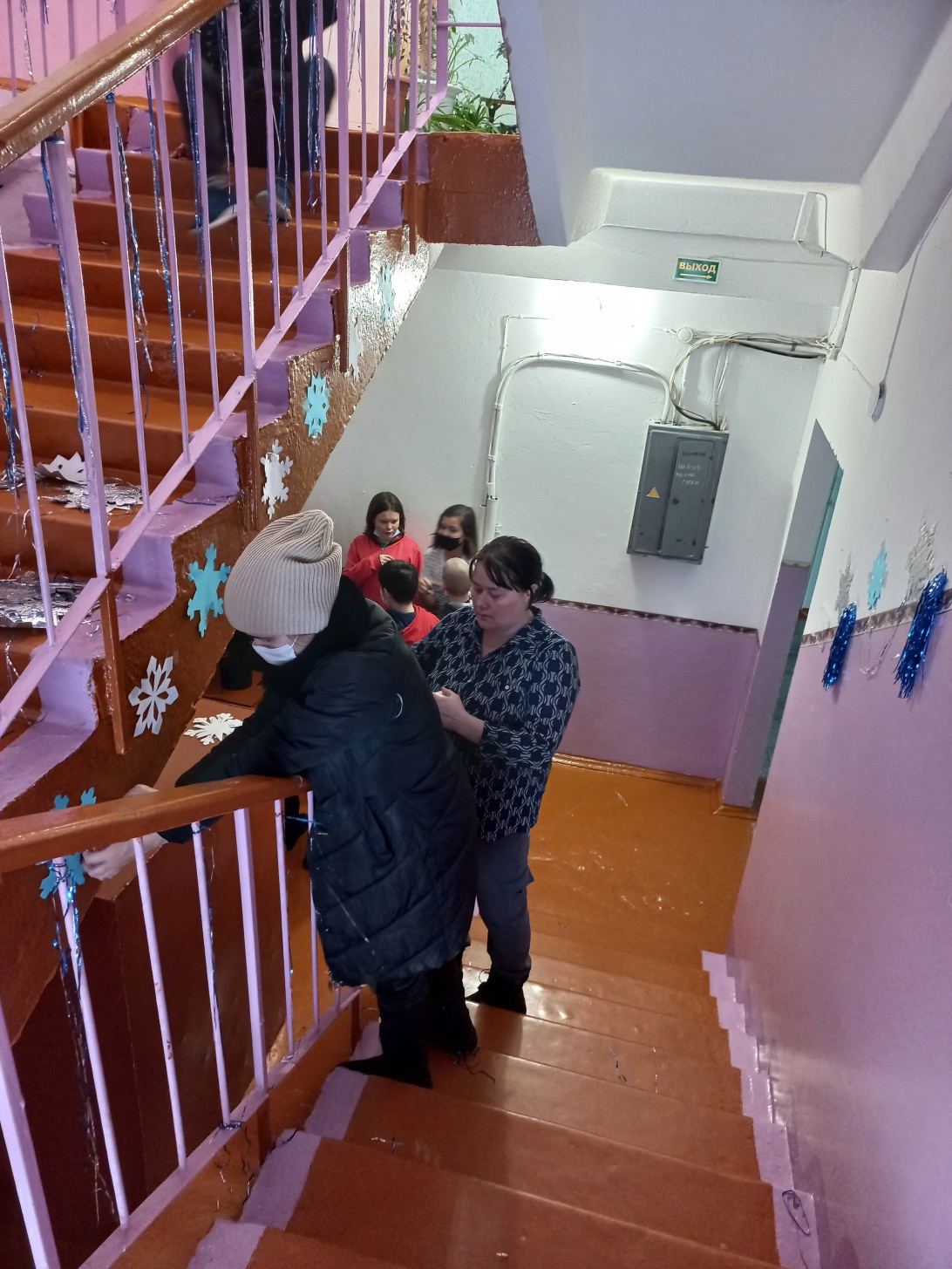 23.12.2021
11
Итог работы
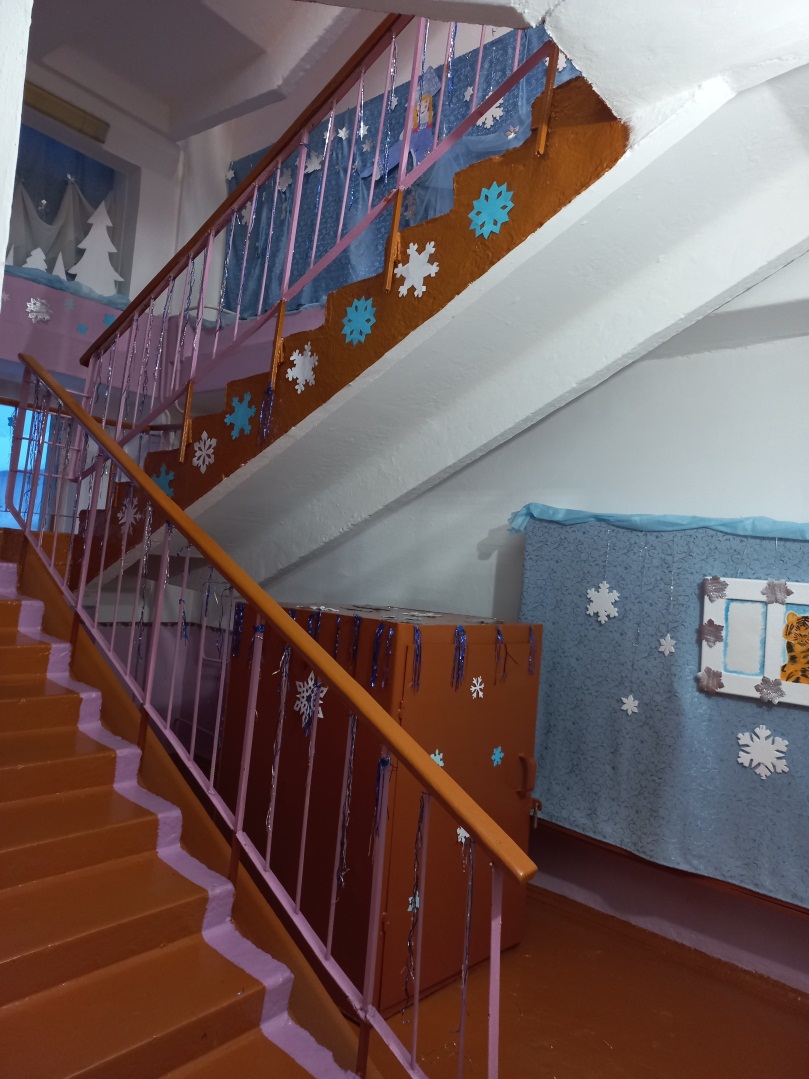 23.12.2021
12
Итог работы
23.12.2021
13
Итог работы
23.12.2021
14
Итог работы
23.12.2021
15
Итог работы
23.12.2021
16
Рефлексия
Дети с огромной радостью и восторгом занимались оформлением своего участка в школе. И были удовлетворены проделанной работой и результатом.
23.12.2021
17